Physics 320: Physical Processes: Atmospheres (Lecture 13)
Dale Gary

NJIT  Physics Department
Atmospheres
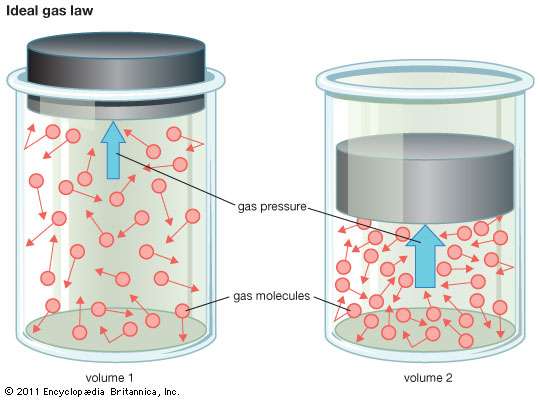 Video showing Maxwellian Distribution
October 23, 2018
Characteristic Speeds of Maxwellian
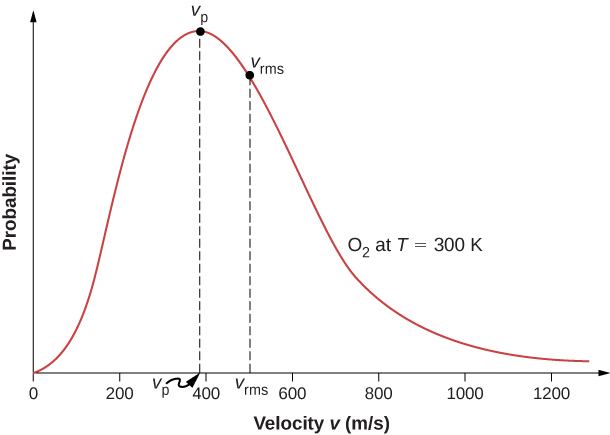 Mass of O2 molecule
October 23, 2018
Connection to Atmospheres
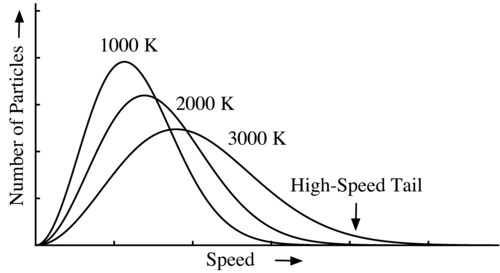 heavy
lighter
lightest
October 23, 2018
Composition of Planetary Atmospheres
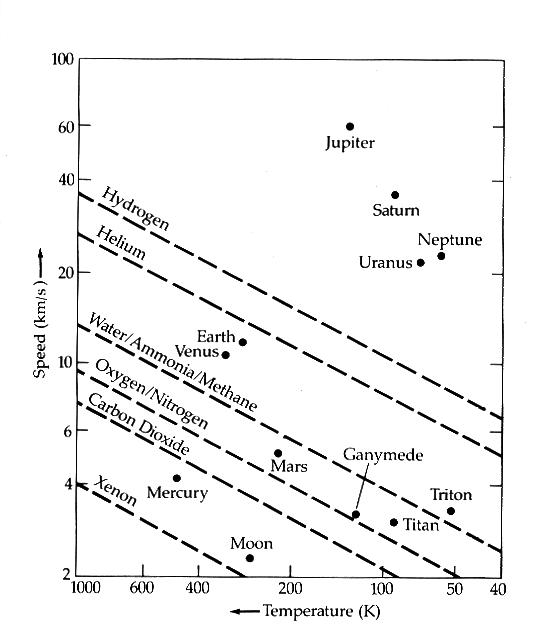 October 23, 2018
Composition of Planetary Atmospheres
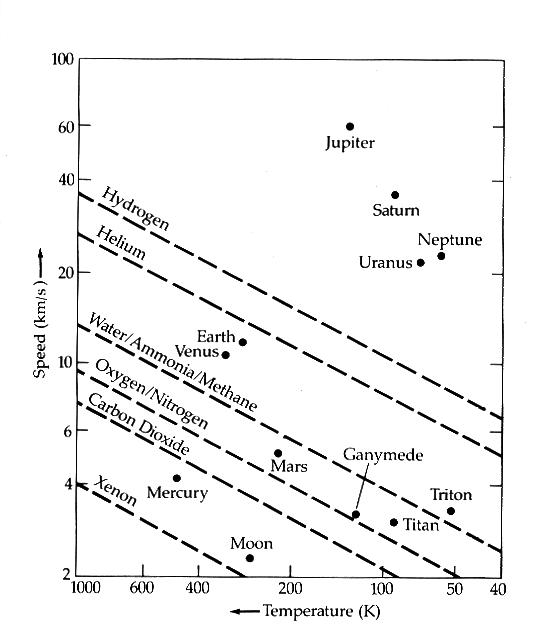 October 23, 2018
Hydrostatic Equilibrium
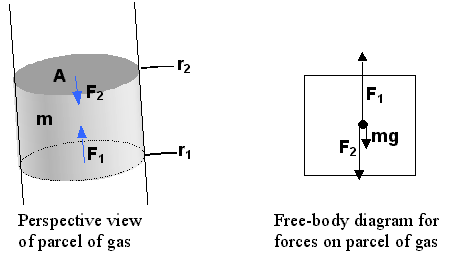 October 23, 2018
Pressure Scale Height
October 23, 2018
Earth’s Atmospheric Structure
At right is a plot of the temperature vs. height of the Earth’s atmosphere (which we had to assume was constant in the previous discussion).  
Why does the temperature of the atmosphere drop to a height of about 10 km, then start to rise again in the Stratosphere?  
This is due to absorption of ultraviolet (UV) light from the Sun, which deposits energy in this region of the atmosphere, and heats it.  This region is called the Stratosphere, because it is stable to upward motions (an inversion layer), which means that clouds do not rise in columns, but spread out in thin layers, like strata.  
Up to the Mesopause, the temperature again declines, but then rises again in the Thermosphere—this time due to absorption of X-rays from the Sun.  This "atmosphere" is only slightly below the height of low Earth orbiting satellites such as the Space Shuttle, which orbits about 200 km up.
October 23, 2018
Earth’s Magnetosphere
Magnetosphere
Radiation Belts
Particle Motions
October 23, 2018
Gyroradius and Particle Motions
October 23, 2018
What We’ve Learned
You should have a good intuitive sense of the statistical properties of a Maxwellian distribution—that it is characterized by a single number, the temperature, but represents a velocity distribution of particles.
In particular, you should know the most probably speed (at the peak), and the mean (rms) speed, and how they depsnd on particle mass and temperature:
You should understand that planets can only hold on to species gravitationally if their mean (rms) speed is at least 6 times lower than the escape speed: 
You should be able to use these relationships to determine what atoms or molecules a given body can be expected to have in its atmosphere.
You should be able to apply the concept of pressure scale height                      to determine how fast the atmosphere should fall off with height: 

You should know the temperature structure of the Earth’s atmosphere, and the reasons for the stratosphere and mesosphere, temperature inversions due to heat input from UV and X-rays, respectively.
You should understand the basics of the magnetosphere, and how to calculate the dipole magnetic field strength at any height given B0:
October 23, 2018